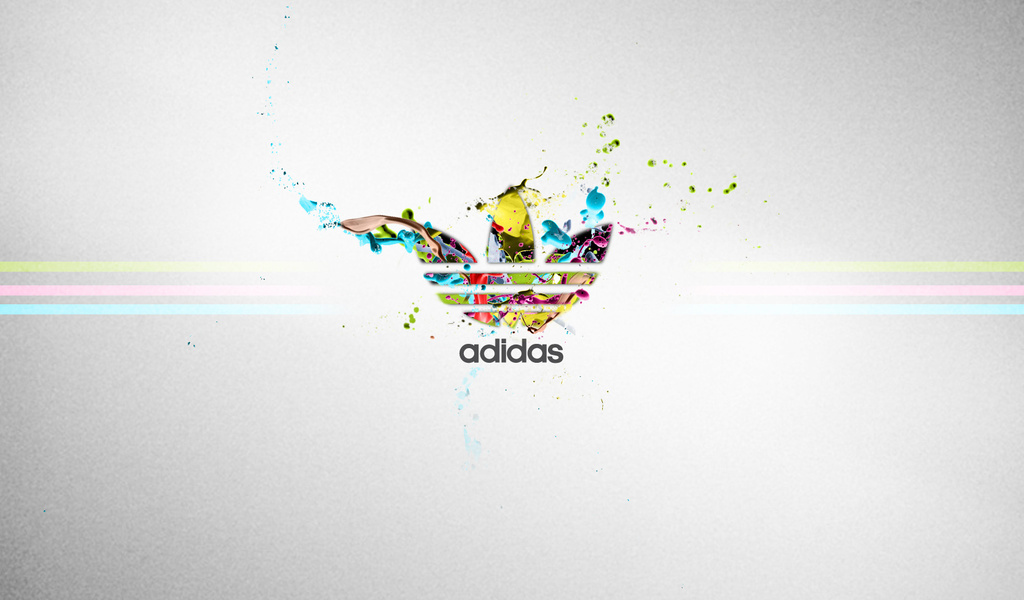 МОТОРНАЯ ОДАРЕННОСТЬ И ЕЕ ДИАГНОСТИКА
Моторнаяодаренность -  способности к выполнению точных и/или быстрых координированных движений и их комбинаций, как успехи в хореографии, прикладных видах творчества, спорте, исполнении музыкальных произведений индивидуально или в составе ансамбля.
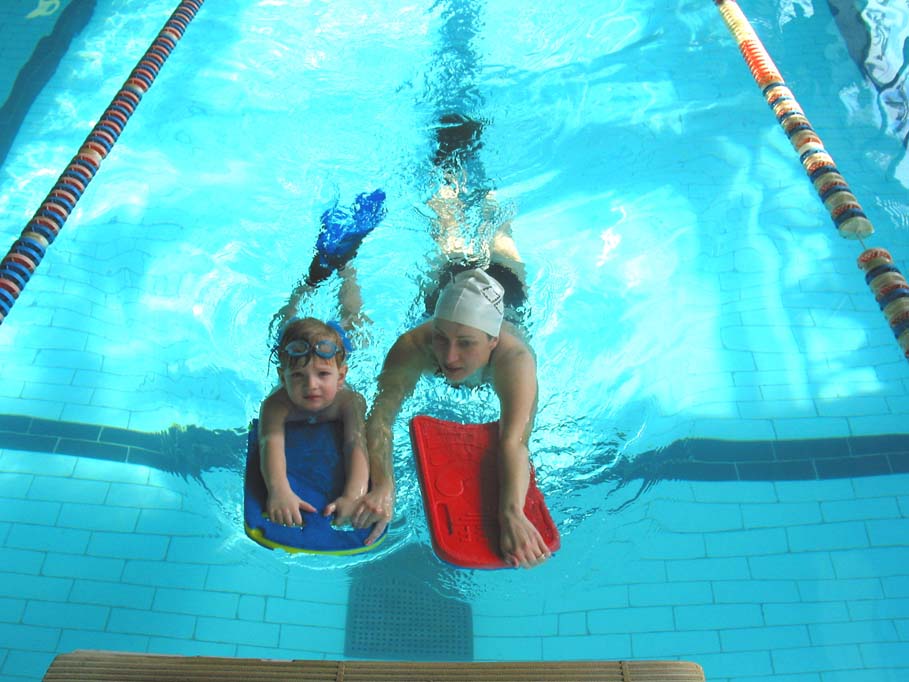 Двигательно-моторные способности – высокий уровень зрительно-моторной координации, достижение высоких результатов деятельности, требующей точной и тонкой моторики.
Особенности физического развития
1. Высокий энергетический уровень и довольно низкая продолжи-тельность сна;
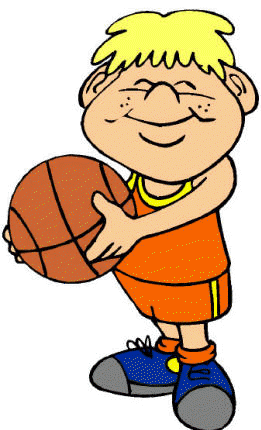 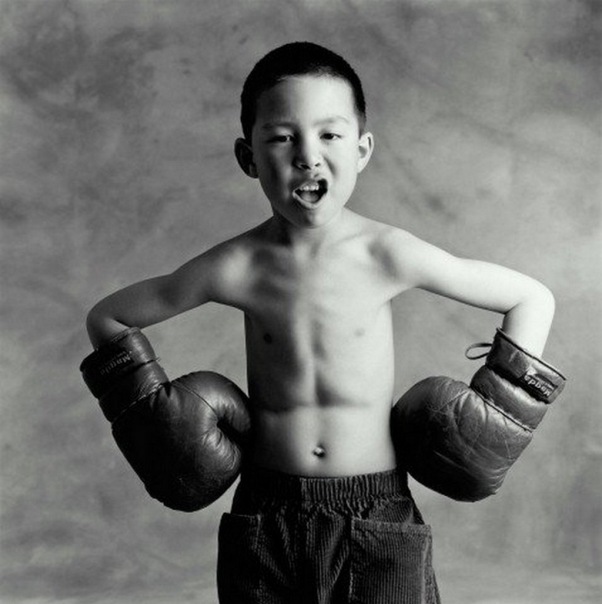 2. Высокая активность;
3. Возможна существенная разница между физическим и интеллектуальным развитием.
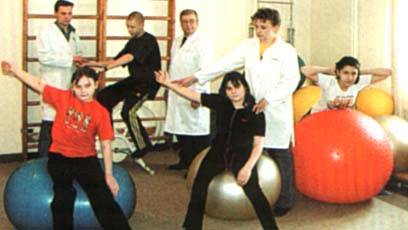 Диагностика моторной одаренности
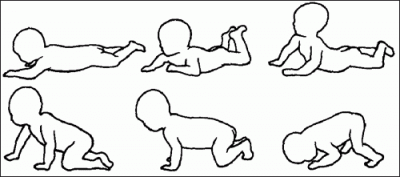 Моторные тесты направлены на изучение:
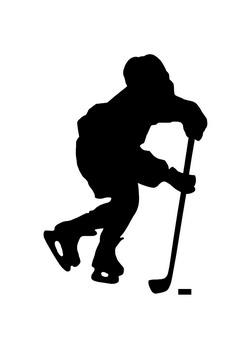 точности и скорости движений, 
зрительно-моторной и кинестетически-моторной координации, 
ловкости движений пальцев и рук, 
тре­мора, 
точности мышечного усилия и др.
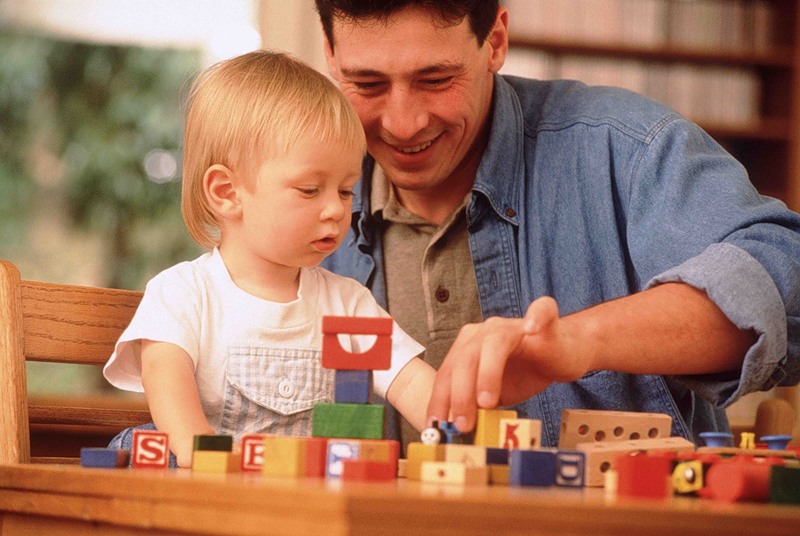 Работы Э. А. Флейшмана и его коллег позволили выделить следующие самостоятельные факторы:
точность выполнения движений, 
ответная ориентация, 
координация, 
вре­мя реакции, 
скорость движения руки, 
оценка контроля, 
ручная ловкость.
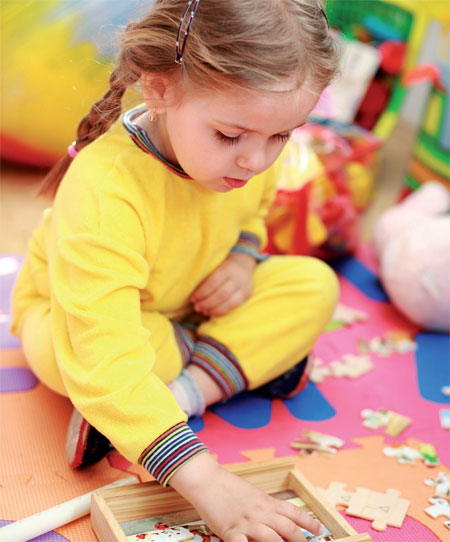 Наиболее известные зарубежные психомоторные тесты
Тест Пурдье (оценка непрерывно-двигательных способностей), 
Тест ловкости манипулирования с мелкими предметами Крауфорда.
Тест на основные двигательные навыки Д.Арнхейма и У.Синклера (оценка способностей ребенка координировать работу глаз и рук),
Тест на зрительно-двигательную координацию К.Берри
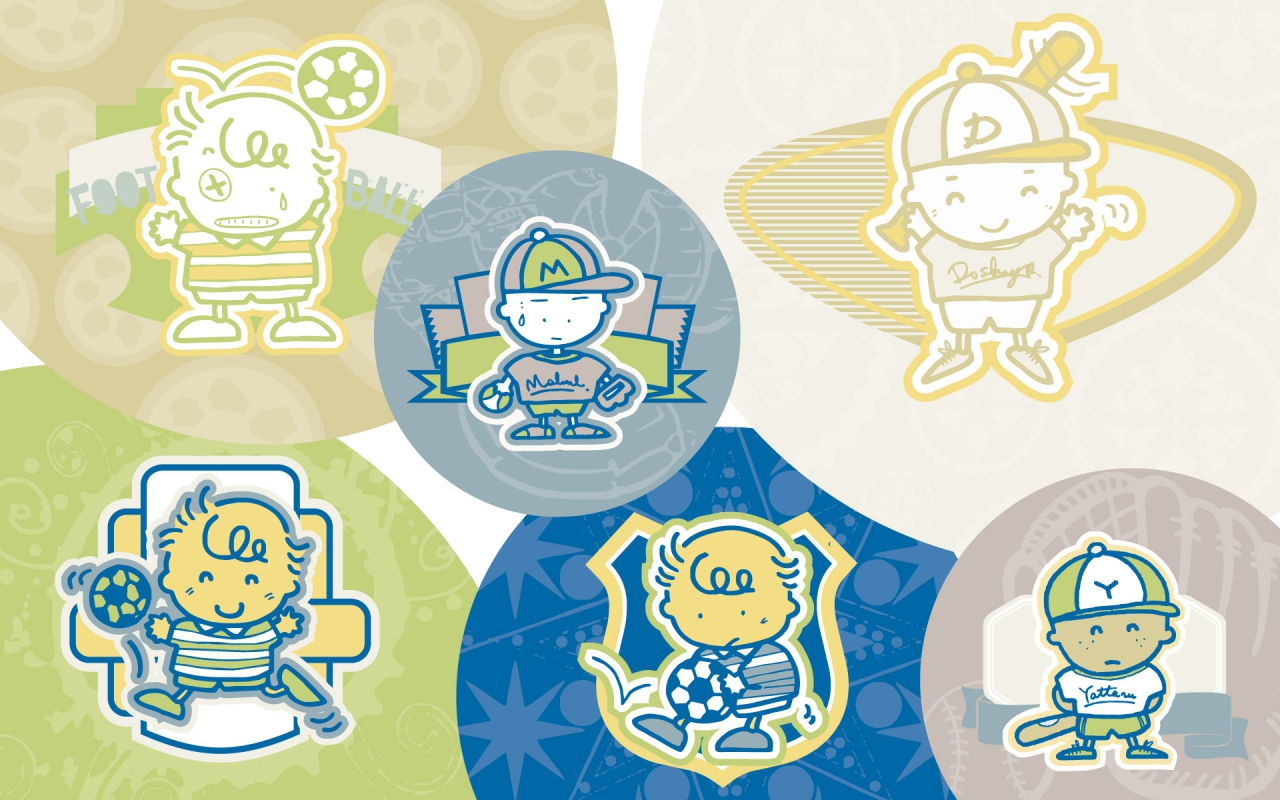 Надежность моторных тестов колеблется, как правило, от 0,7 до 0,8.
Валидность невелика.
Список использованных источников
Штерн В. Одаренность детей и подростков и методы ее исследования. 1926,
Психология одаренности детей и подростков» под редакцией     Н.С. Лейтеса, М., 1996.
Клименко В. В. «Психологические тесты таланта. Харьков 1996
Психология одаренности: от теории к практике/под ред. Д.В. Ушакова – М; 2000 г.
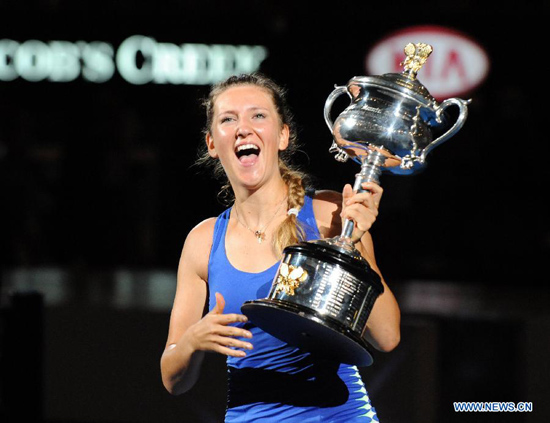 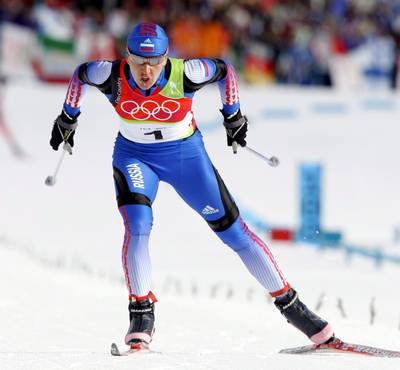 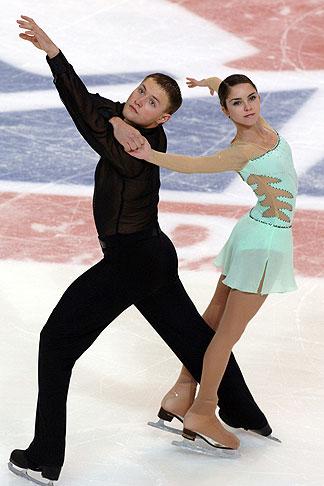 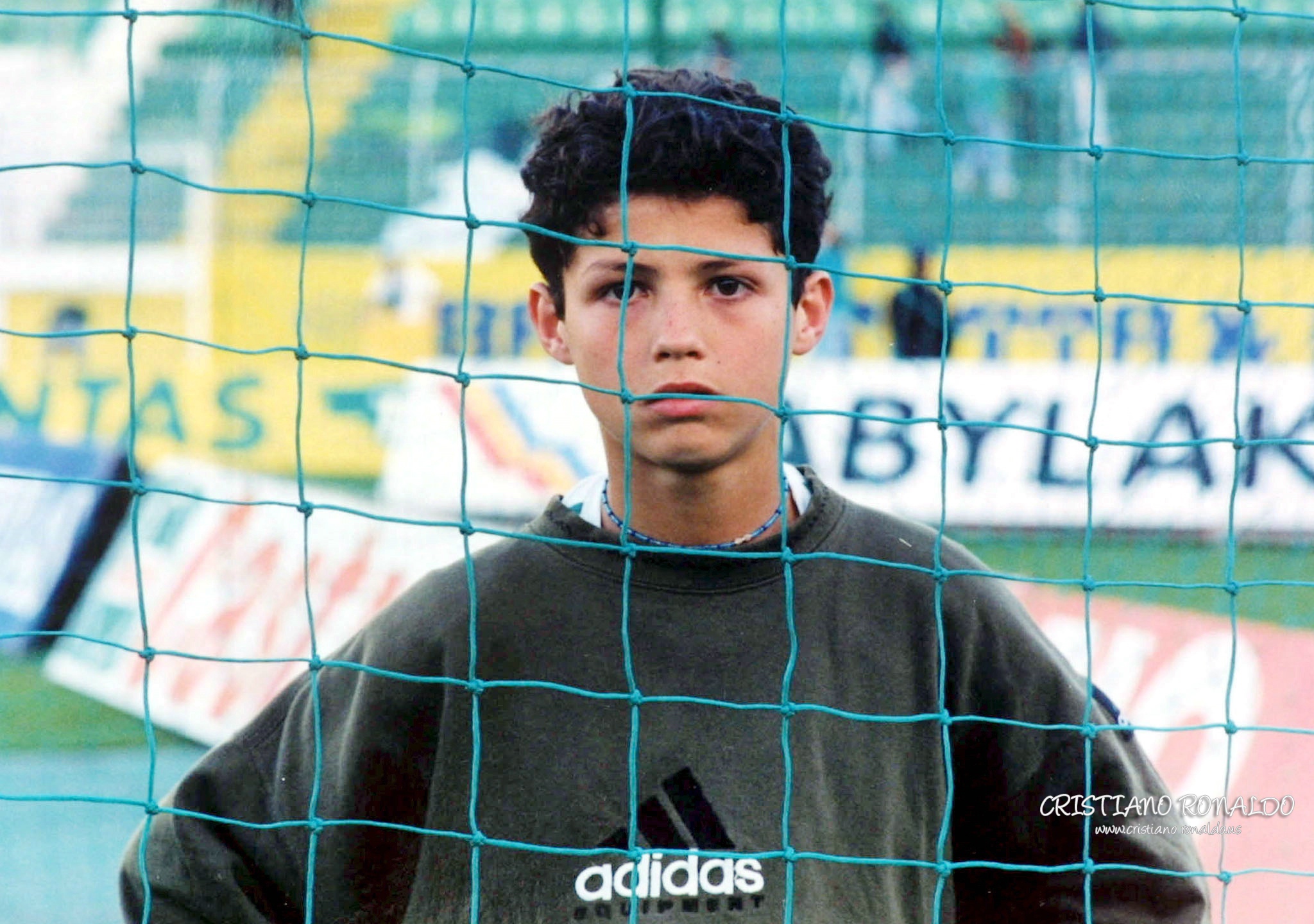 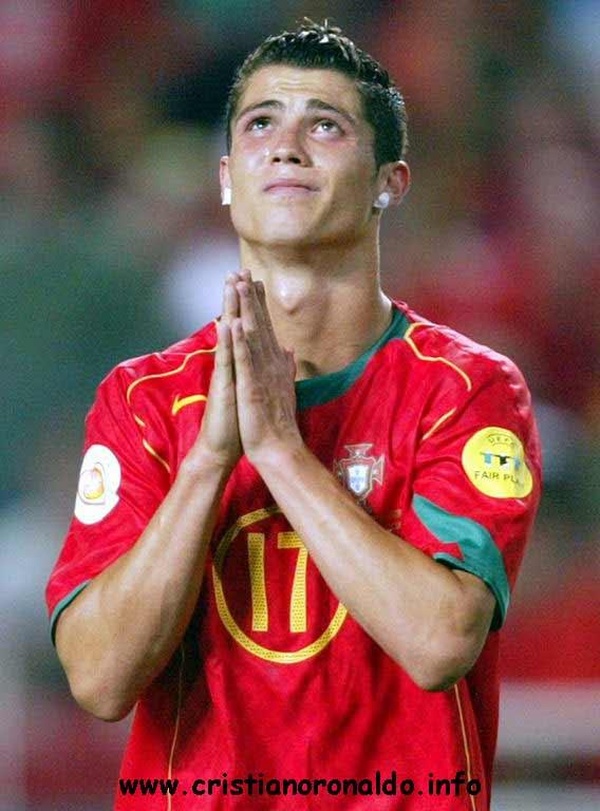 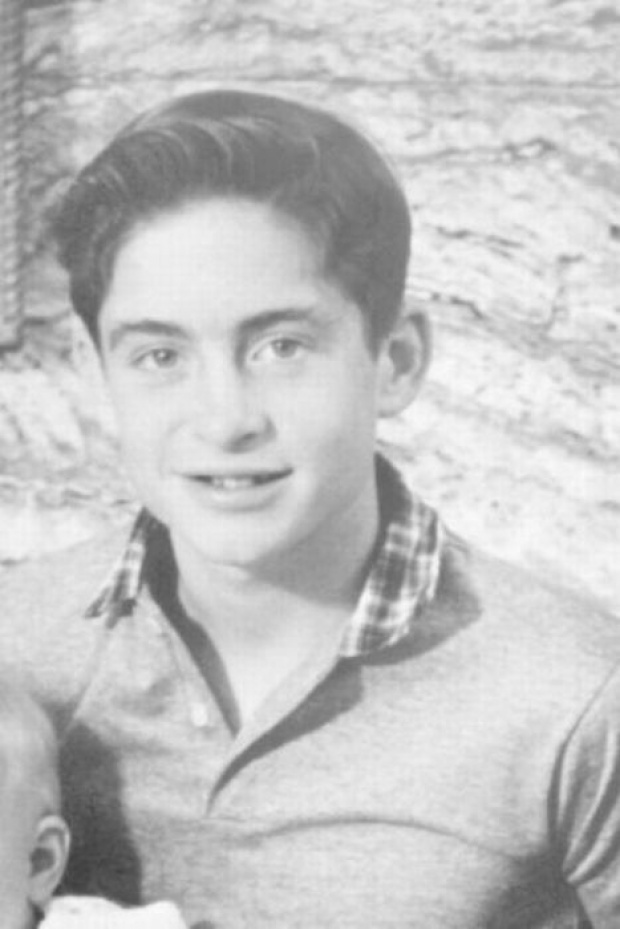 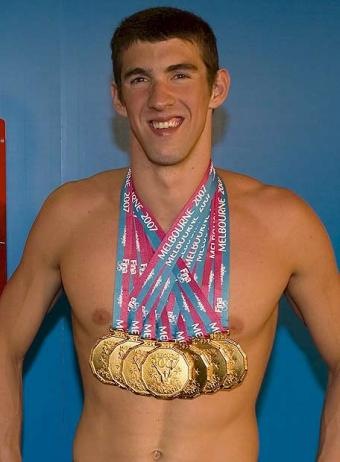 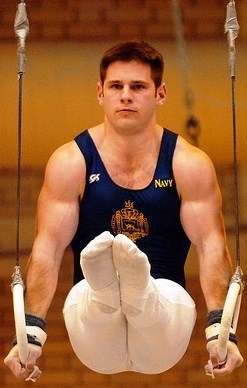 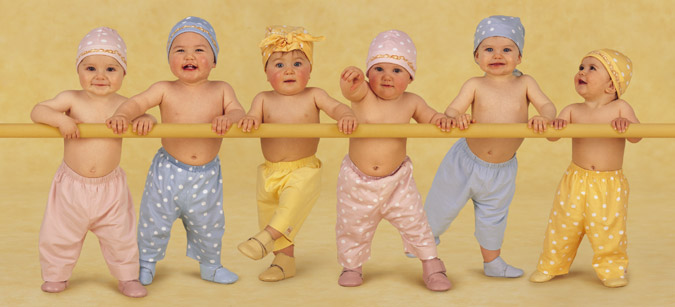